Действующий вулкан
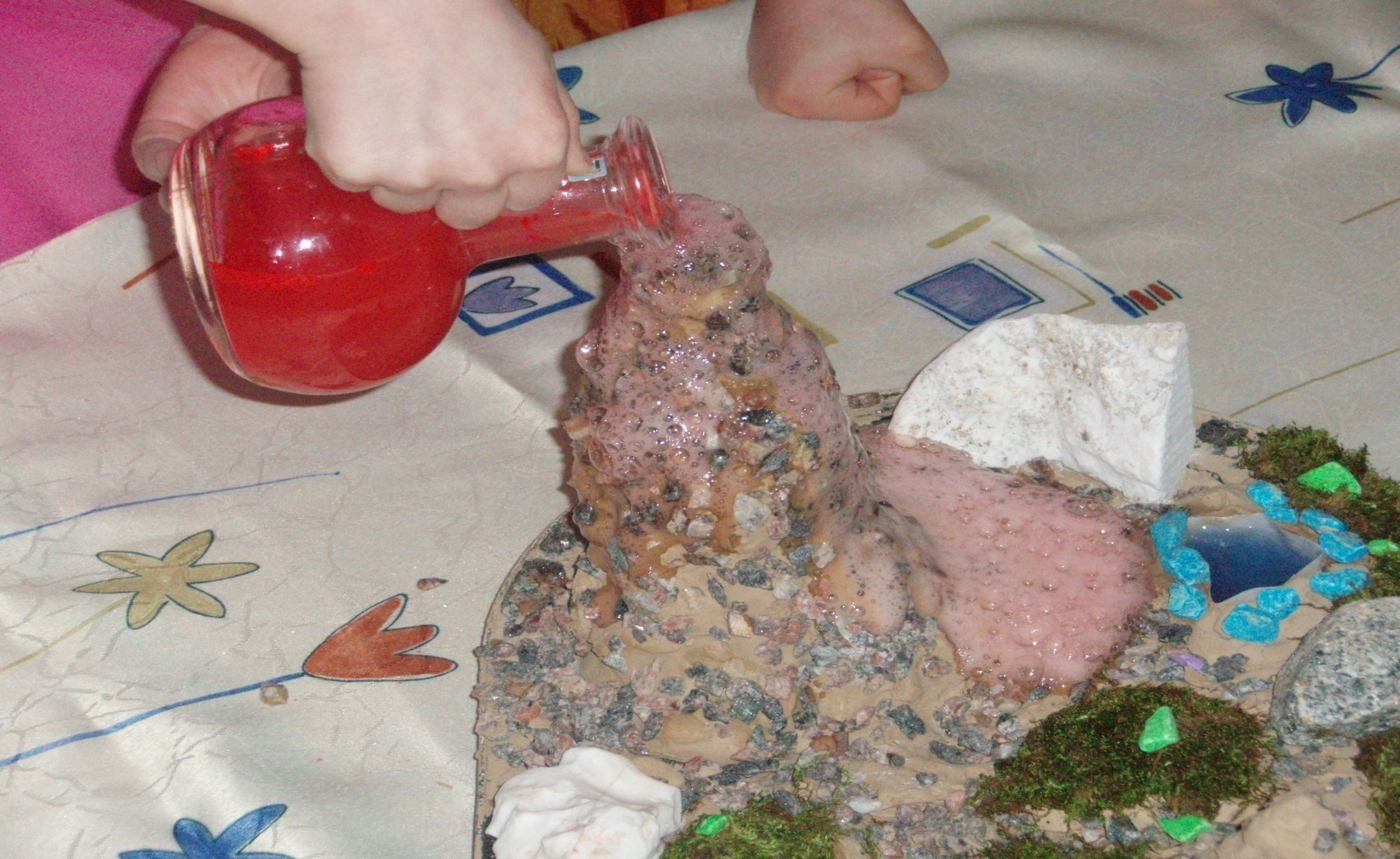 Выращивание сталактитов
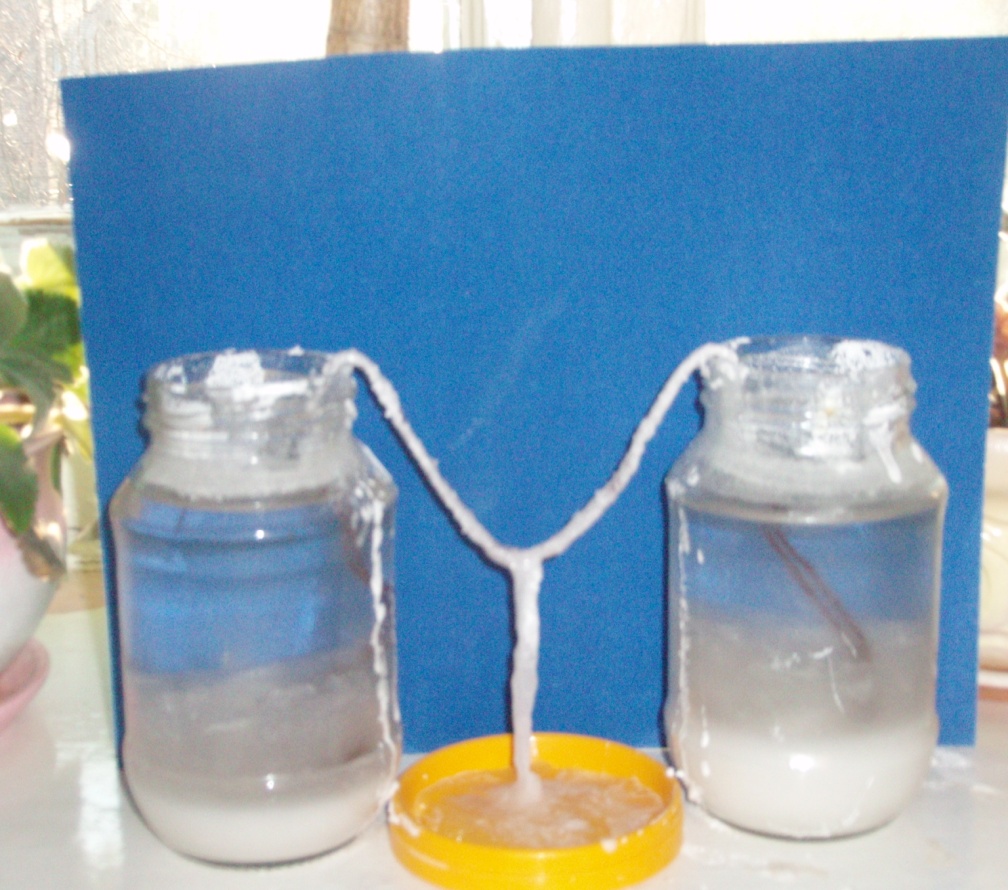 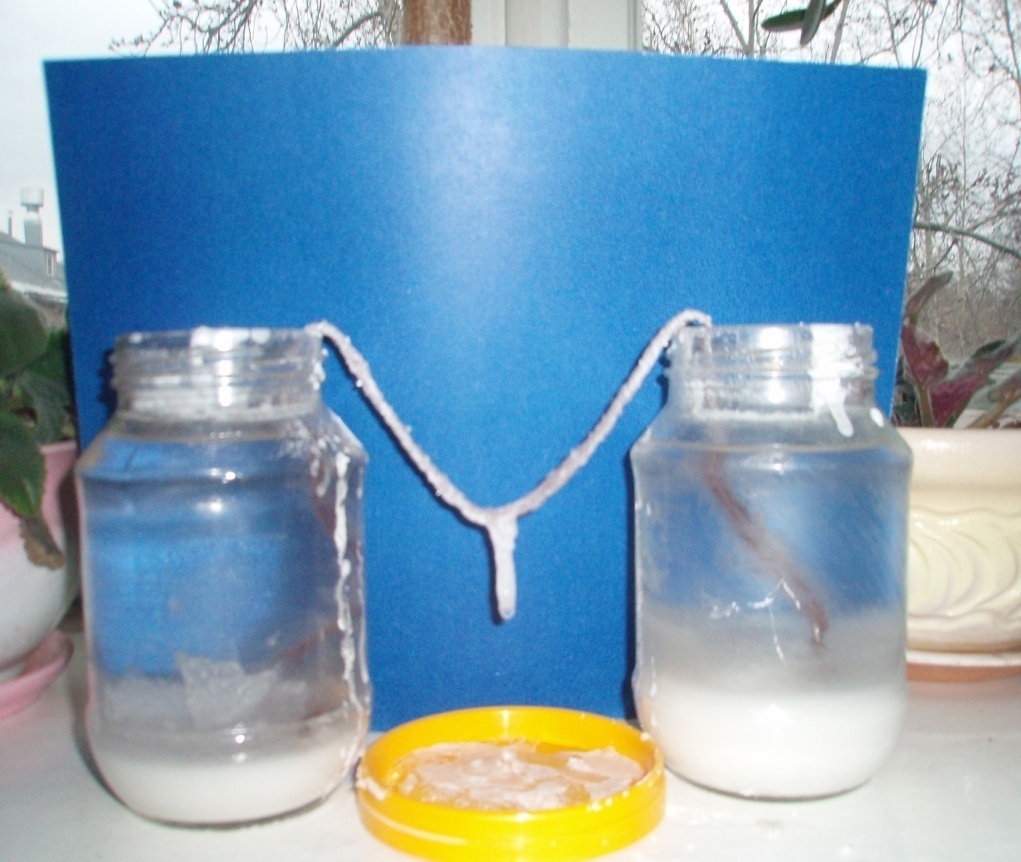 Как растёт плесень?
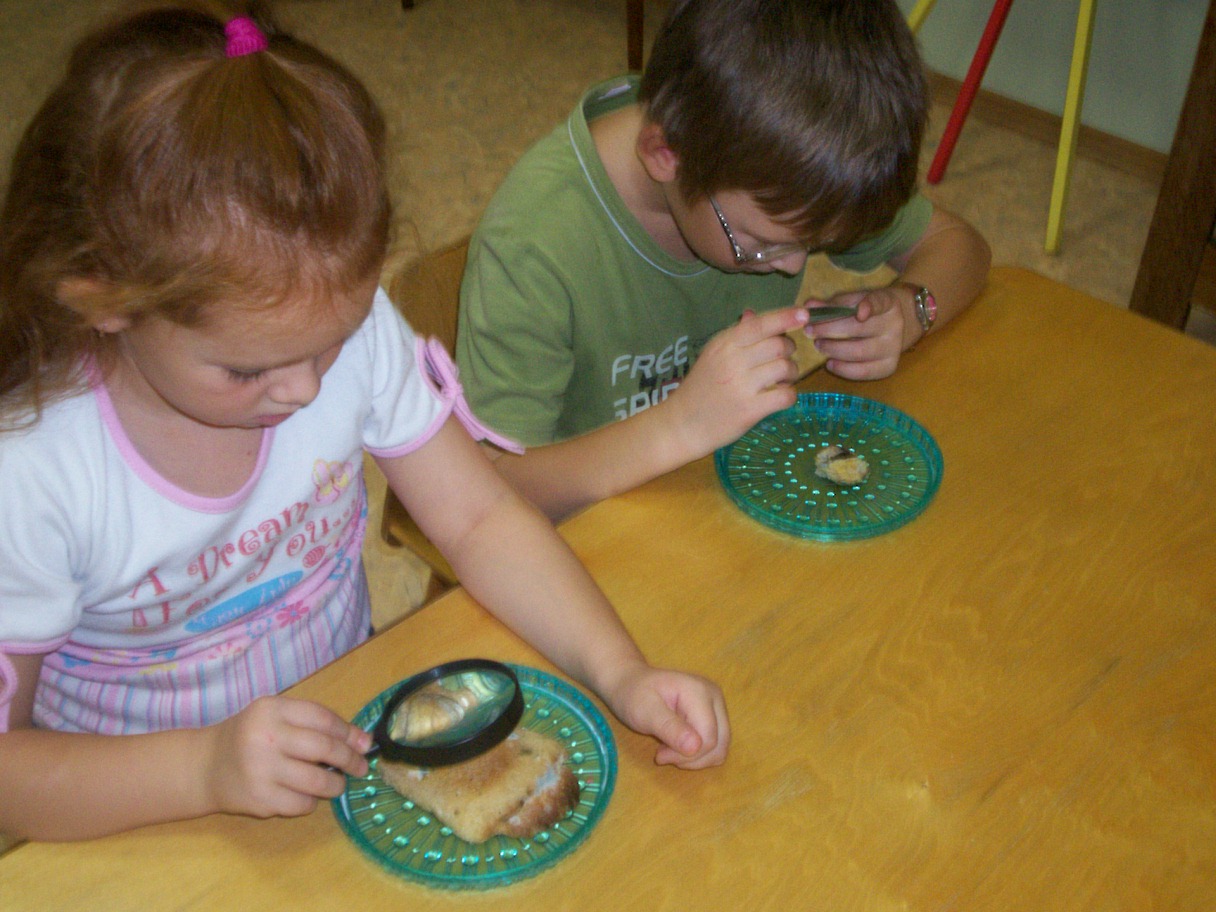 Что рассказывает микроскоп?
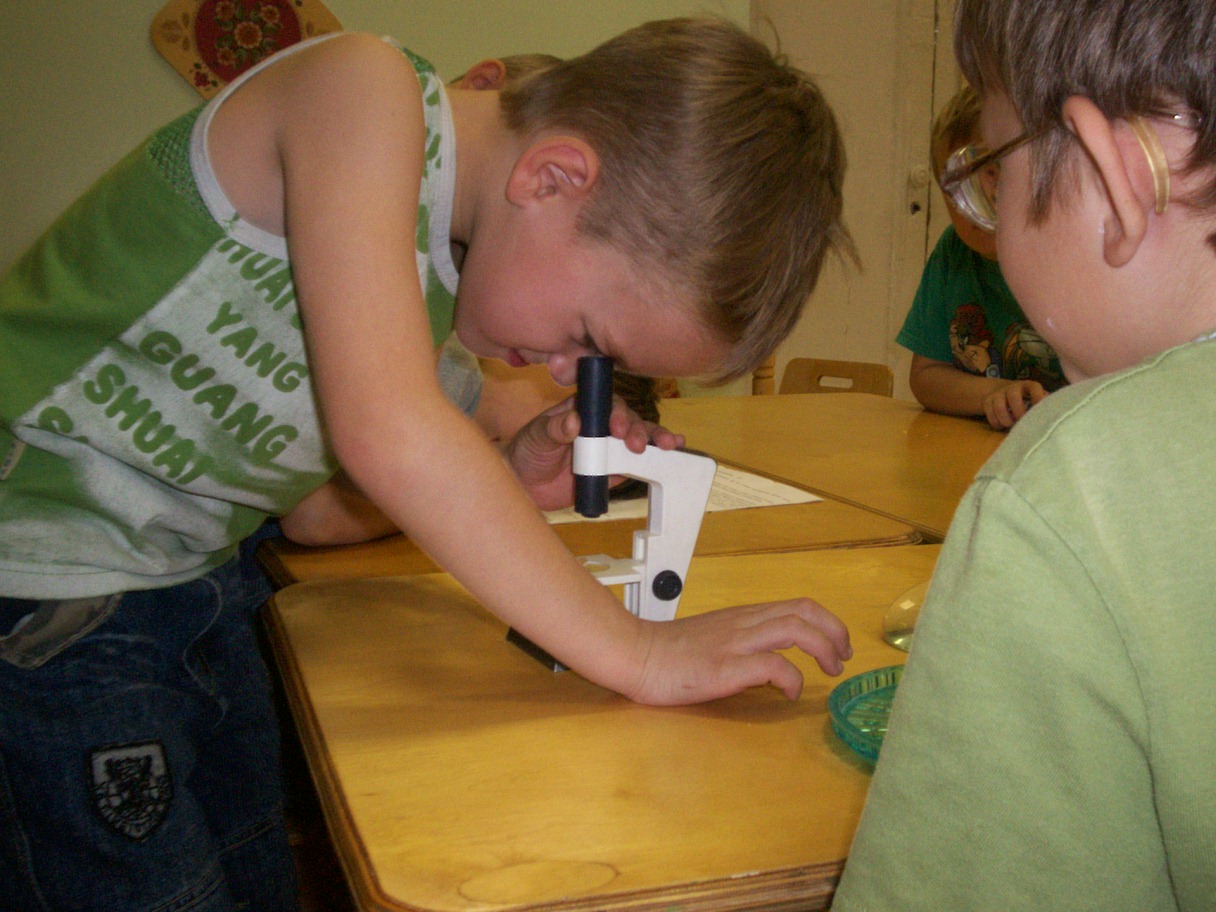 Тайна мыльных пузырей  раскрыта!
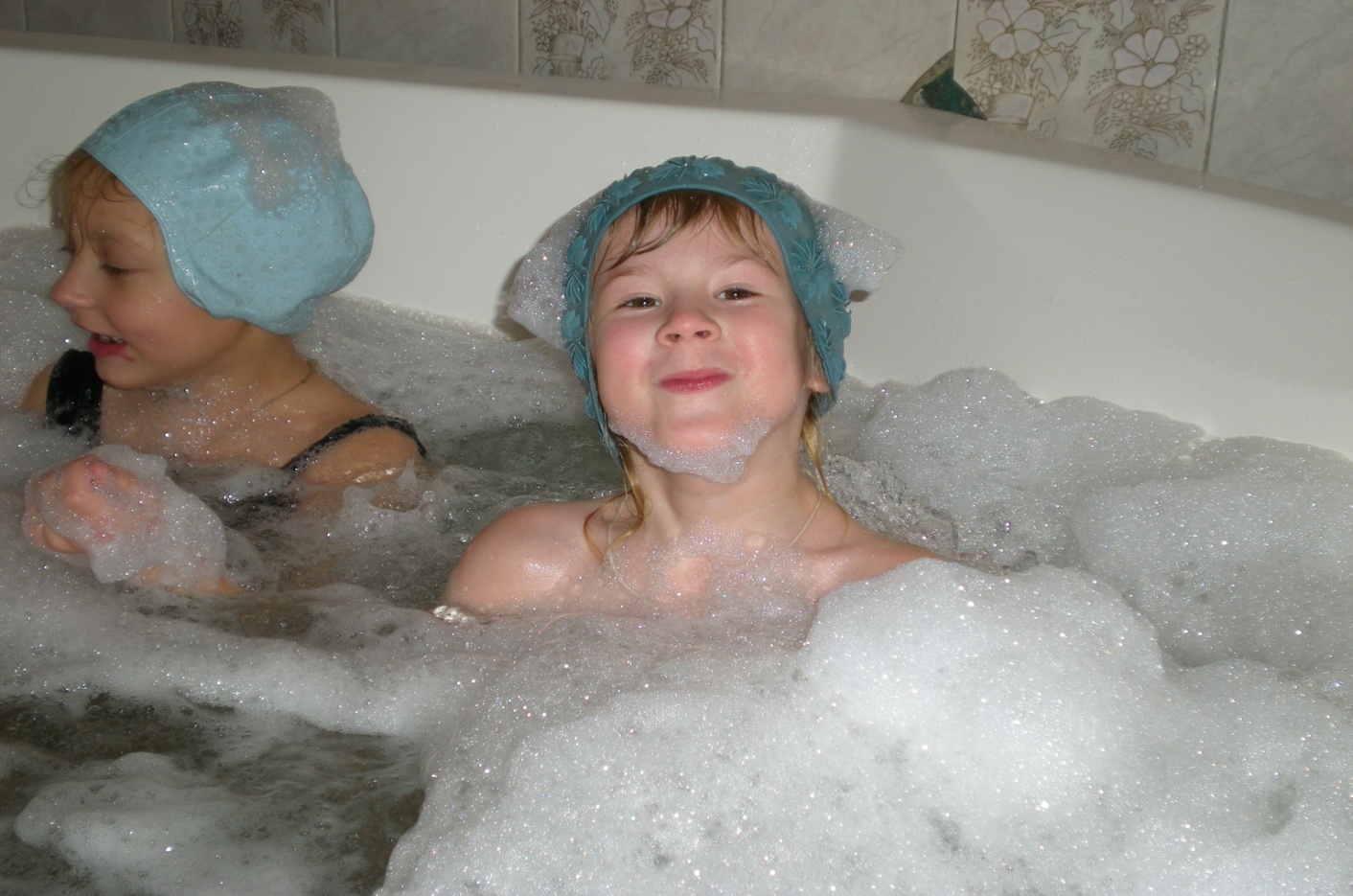 А земля-то круглая!
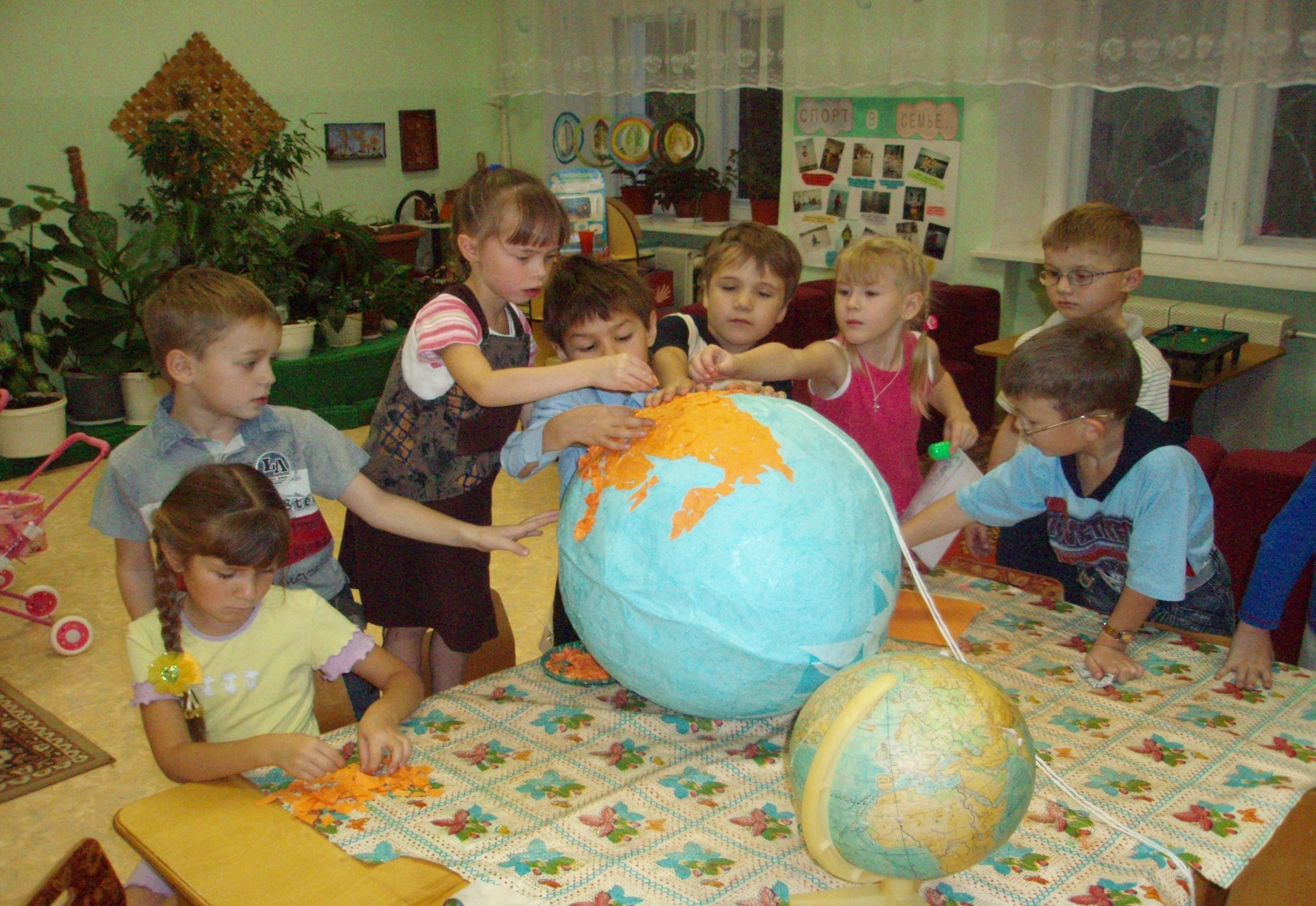 Мониторинг развития креативности по П. Торренсувоспитатель: Попова Т.И.
Динамика средних показателей
Оригинальность
Разработанность
Беглость
Гибкость